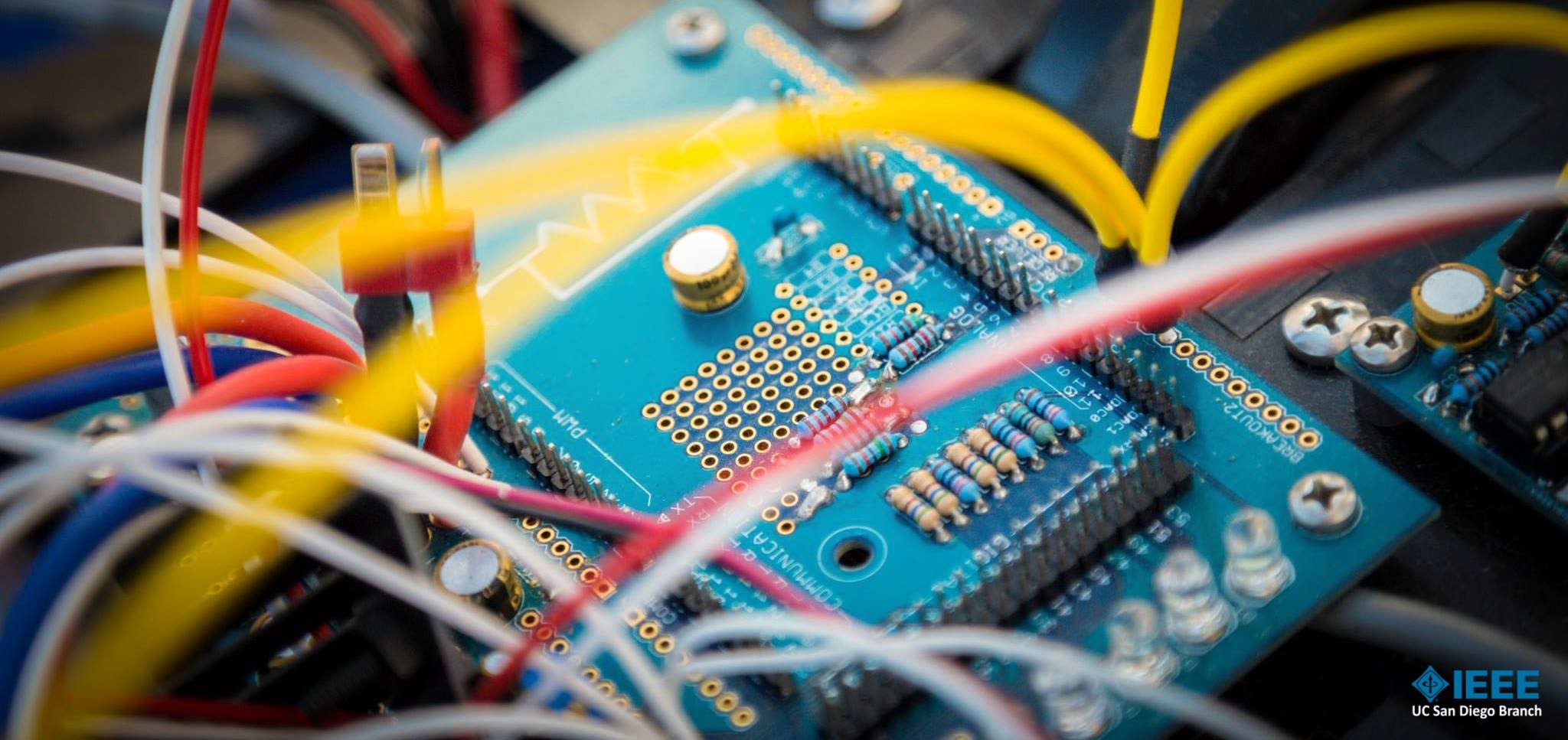 IEEE UC SAN DIEGOStudent Branch
Who We Are
I
E
E
E
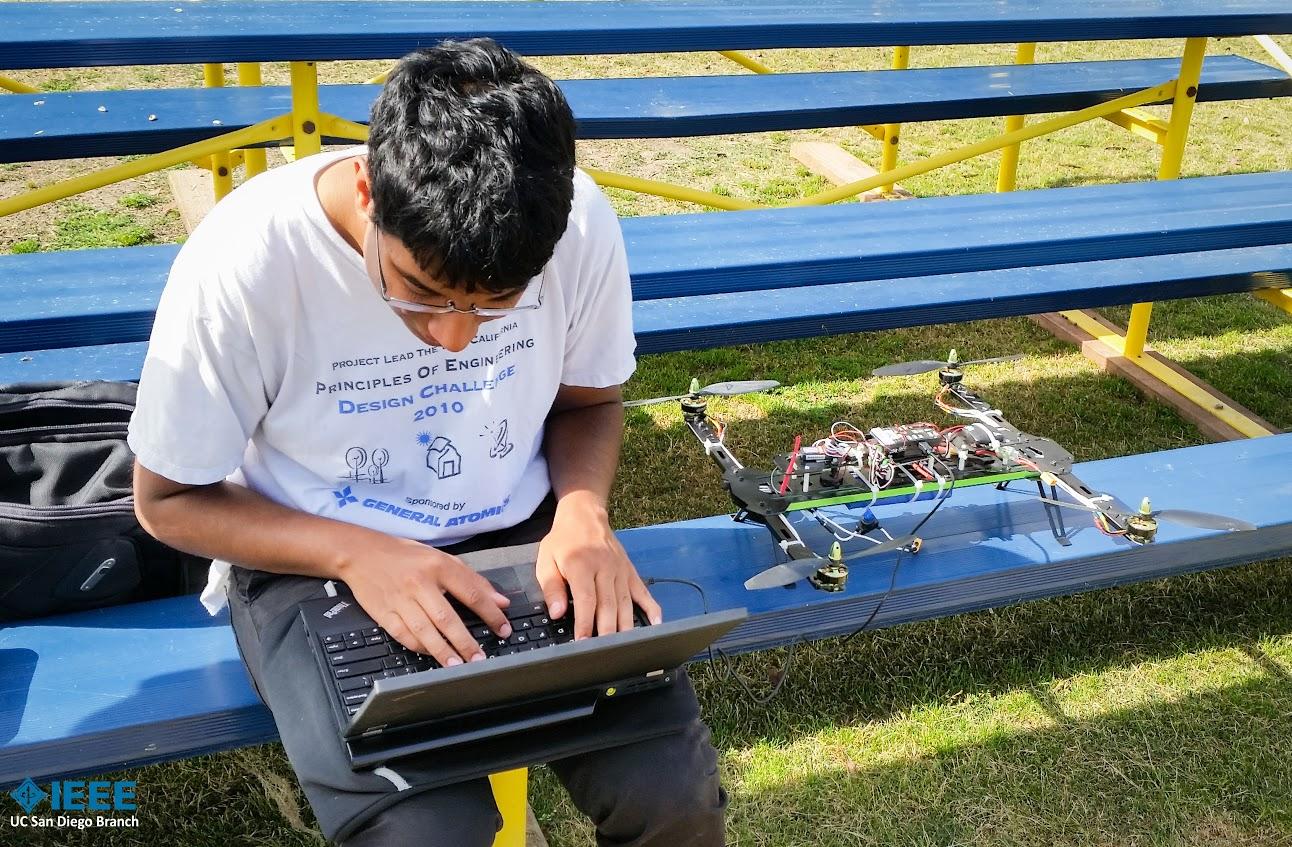 nstitute of

lectrical and

lectronics

ngineers
630+ student members!
Creators, Dreamers, Doers, Thinkers, Explorers, Teachers, Entrepreneurs, Family
But we have all majors!
Mission Unimpossible
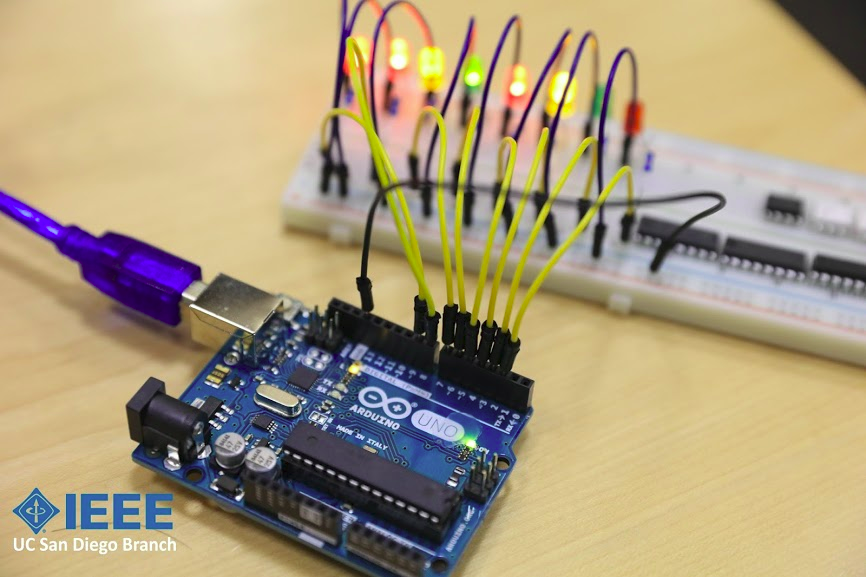 Develop students’ technical and Professional skills
Technical skills give students an advantage
Professional skills will help you put your best foot forward
Building a community
Shared experiences
Friendly and productive environment
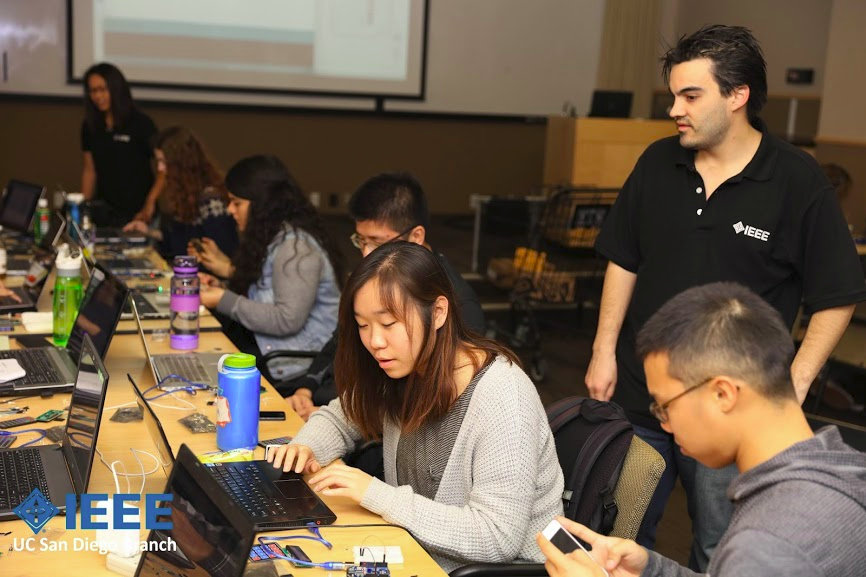 Getting Students to Love EE
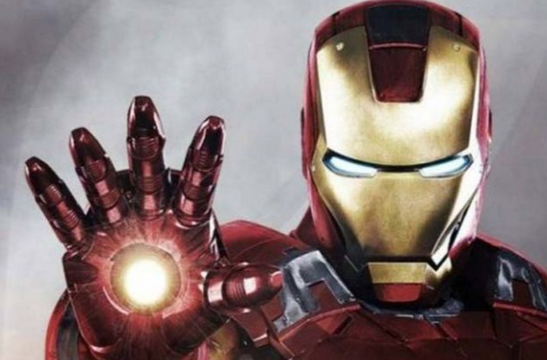 Helping students realize their dreams
Hands-on projects, 
Honing their skills
PCB design
Soldering
Programming
Industry Insight
ECE day
Company tours
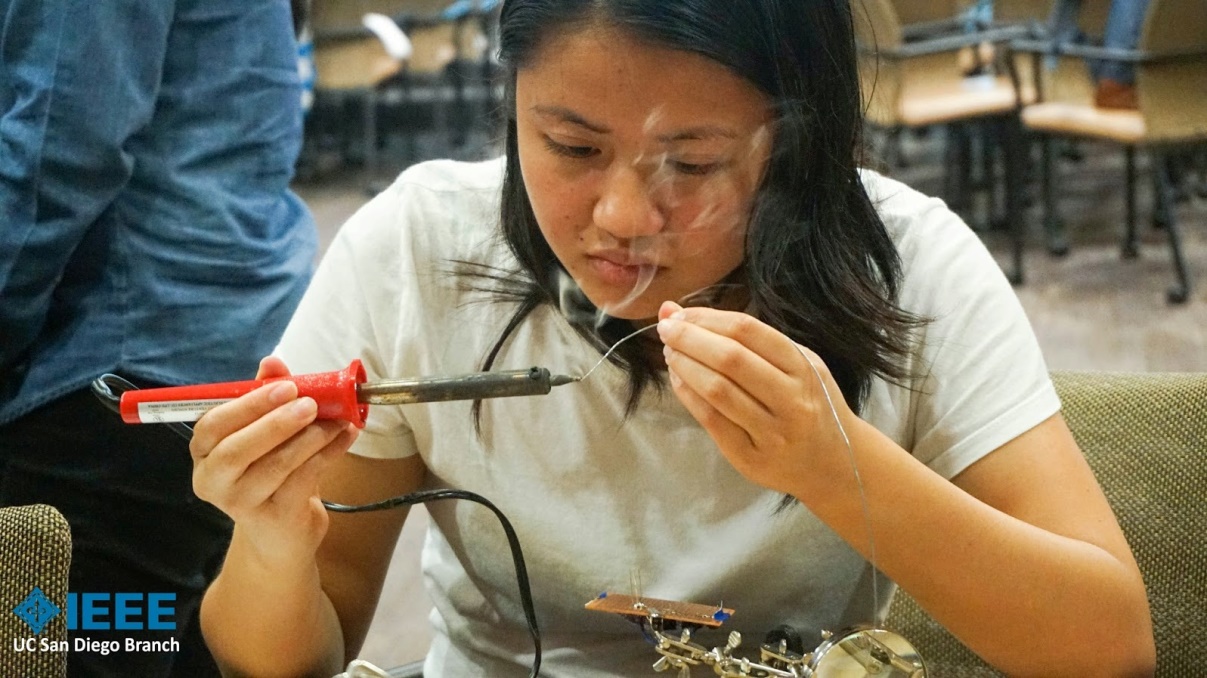 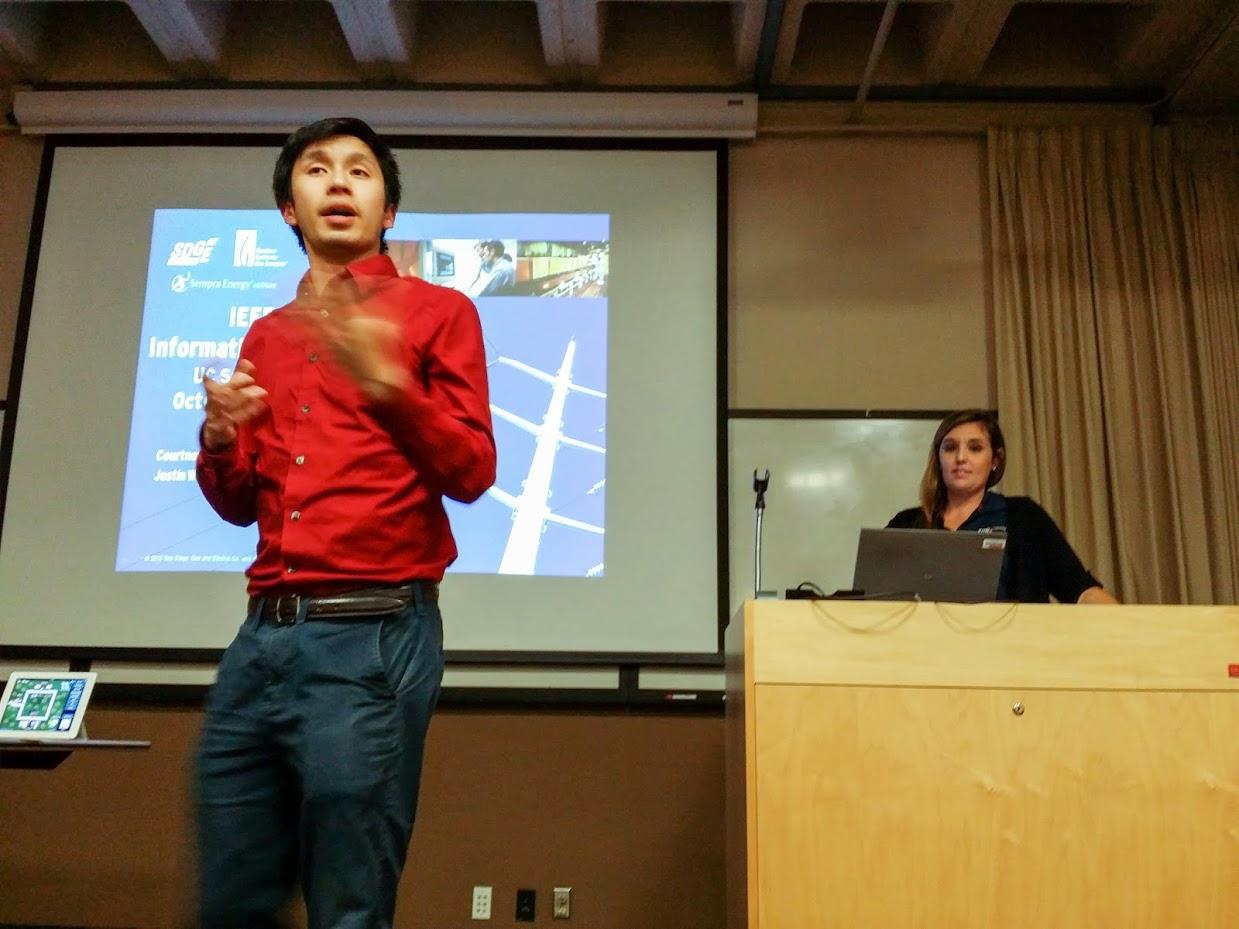 Our Projects
Projects are what students are most interested in!
All projects are autonomous robotics competitions

Teams utilize advanced methods in Control Systems, Data Processing, Machine Intelligence, Hardware, Algorithms, Team Management, and more.

We host annual competitions at UCSD (For Micromouse and Grand PrIEEE)
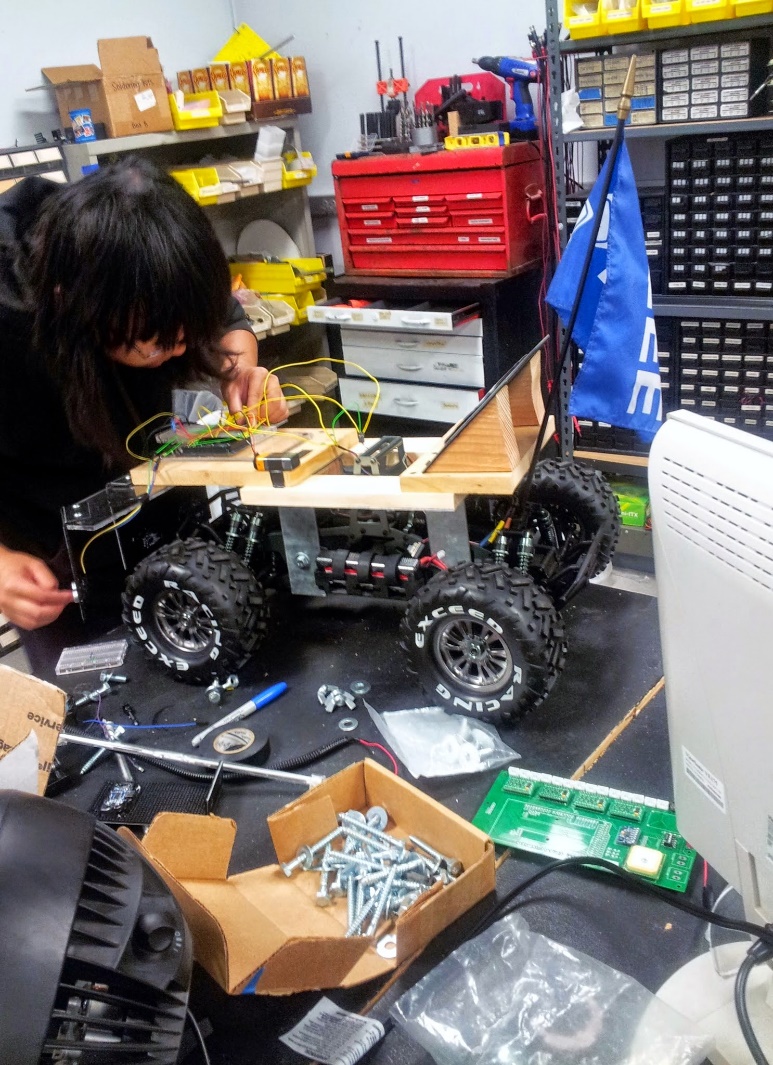 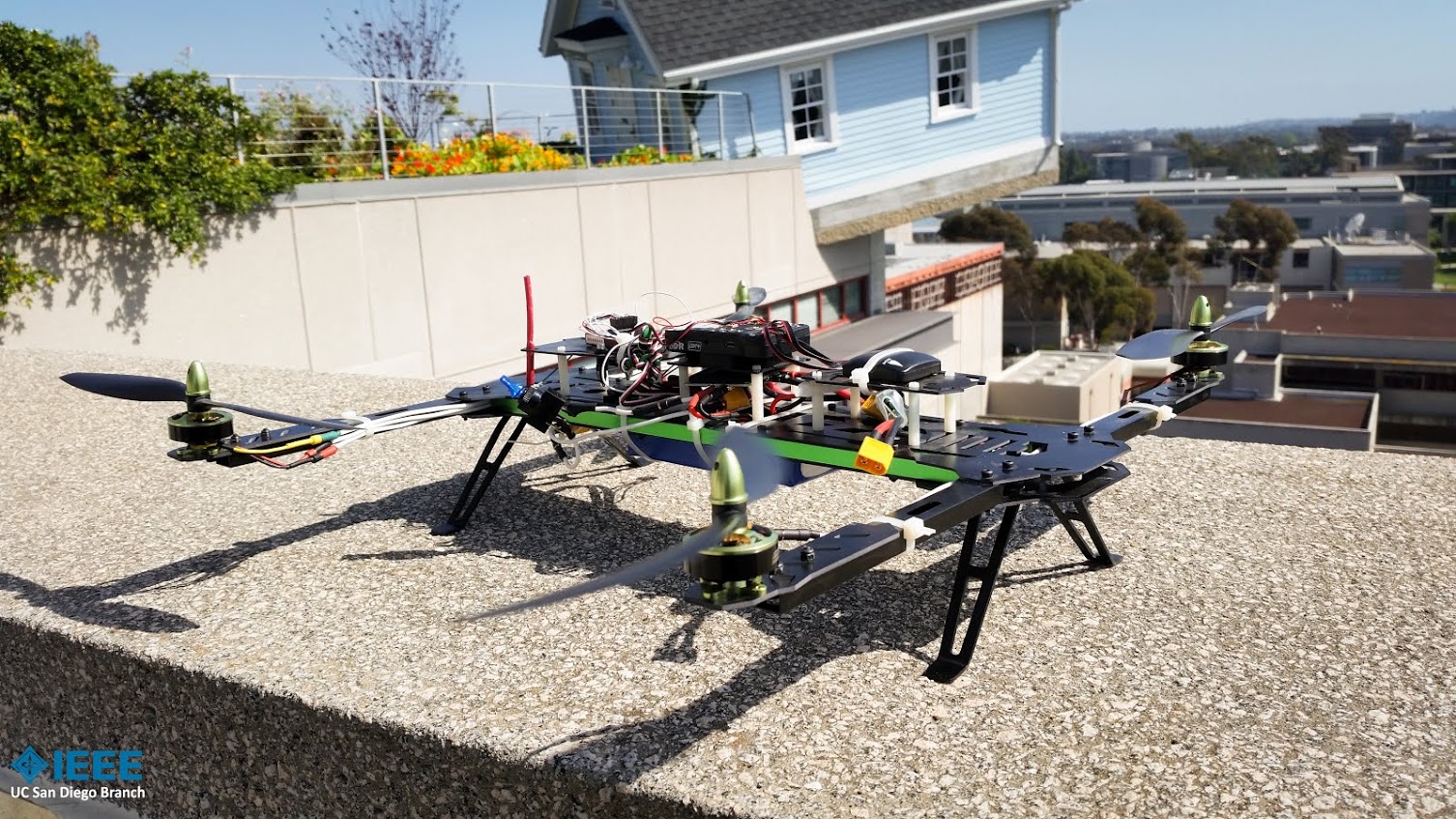 Quadcopter
Robomagellan
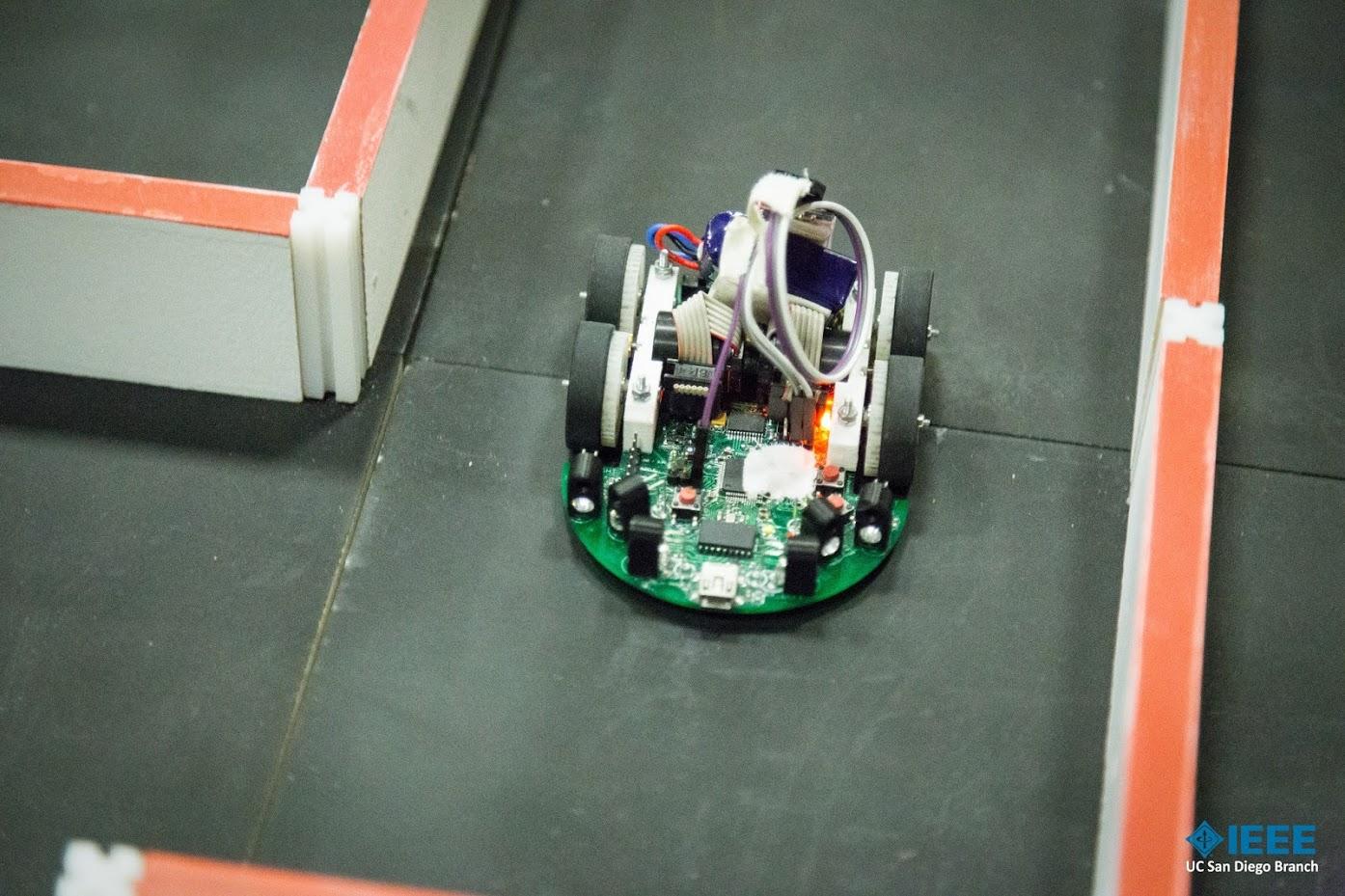 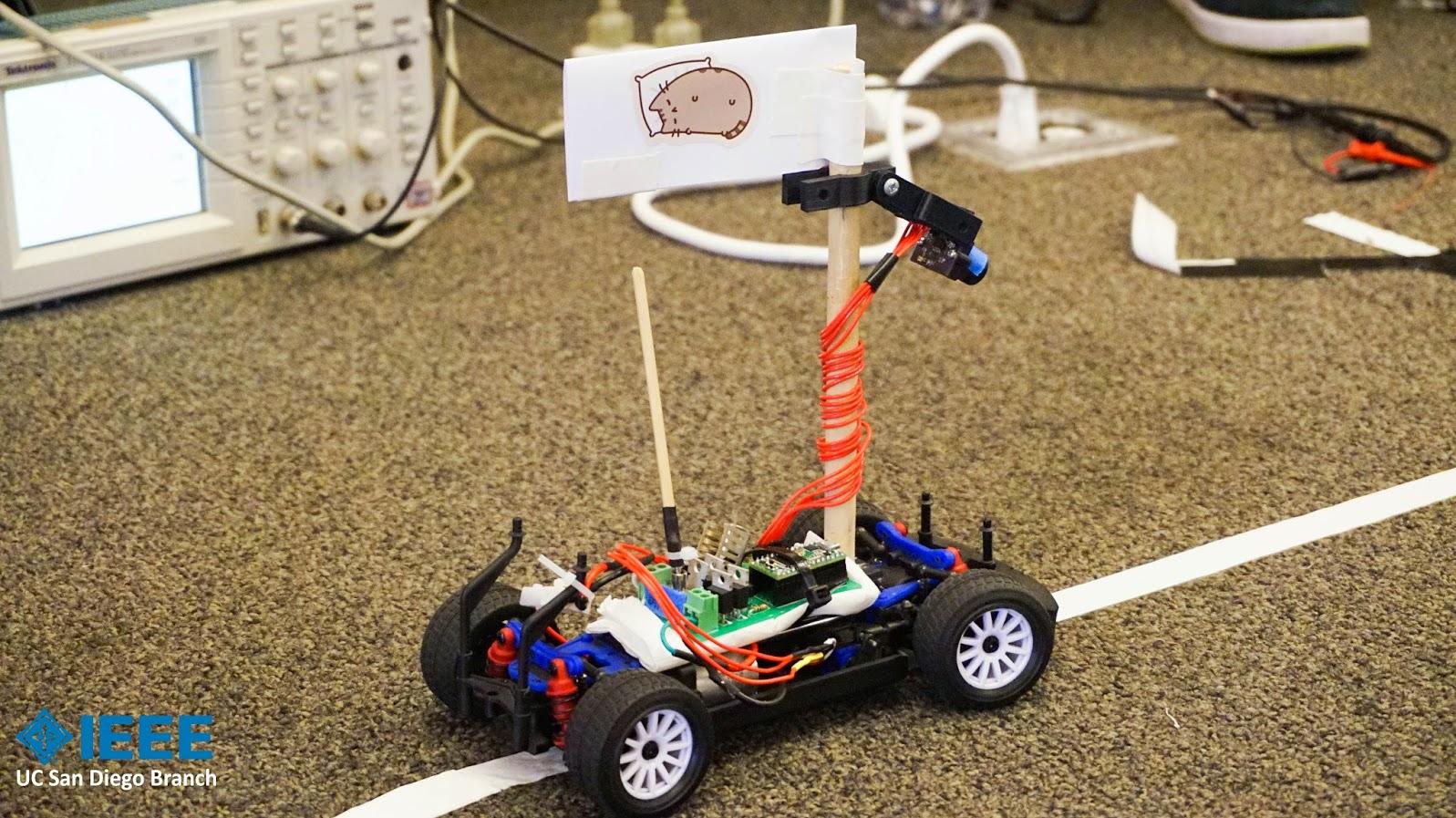 Micromouse
Grand PrIEEE
‹#›
The Newest Addition
Quarterly Projects
Inspired by MIT Media Lab
Winter: Interactive, technology-driven art piece
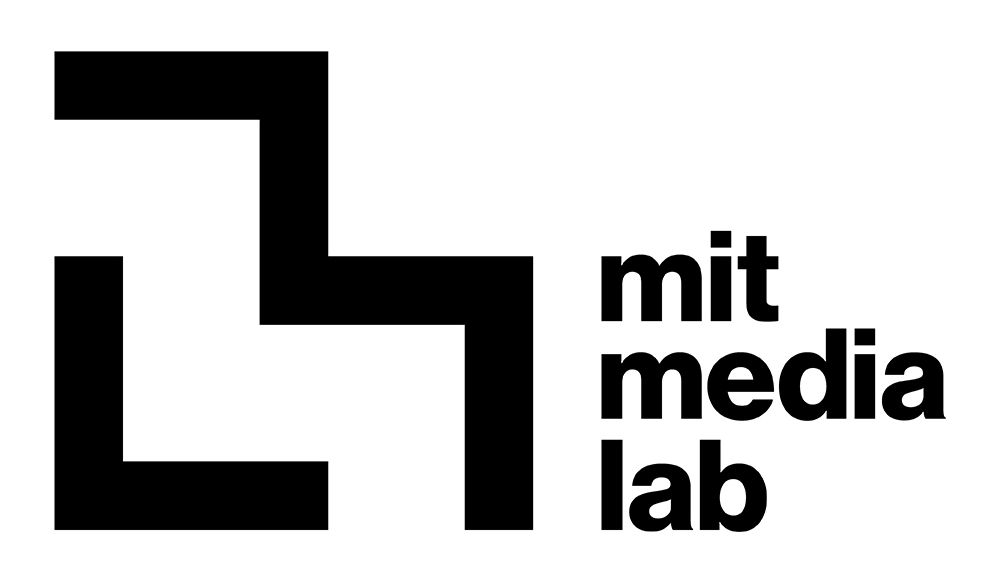 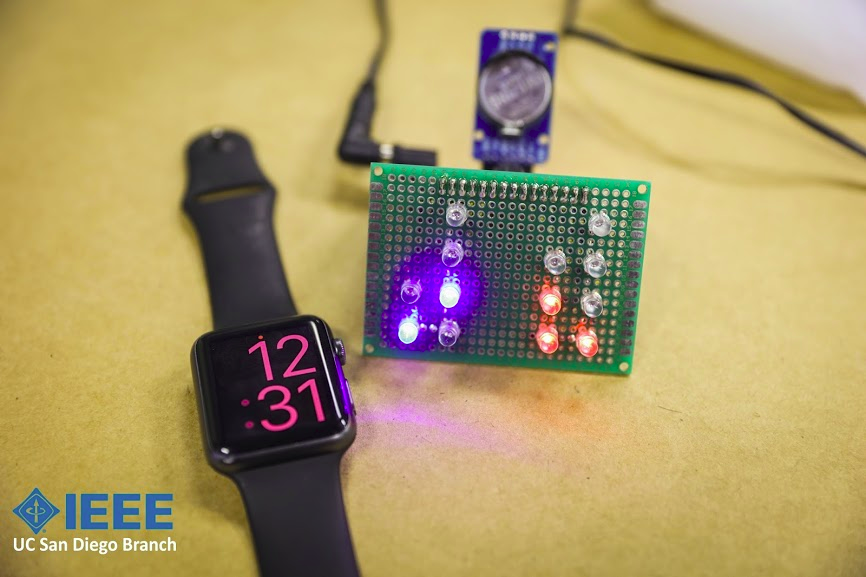 Forging an Active Community
Build a strong community through involvement
Our org is completely run by undergraduate students
Students can freely choose to be “staff members”
Outreach
Teach kids why STEM majors are awesome
First exposure to robotics, programming, circuits
New Monarch-School program
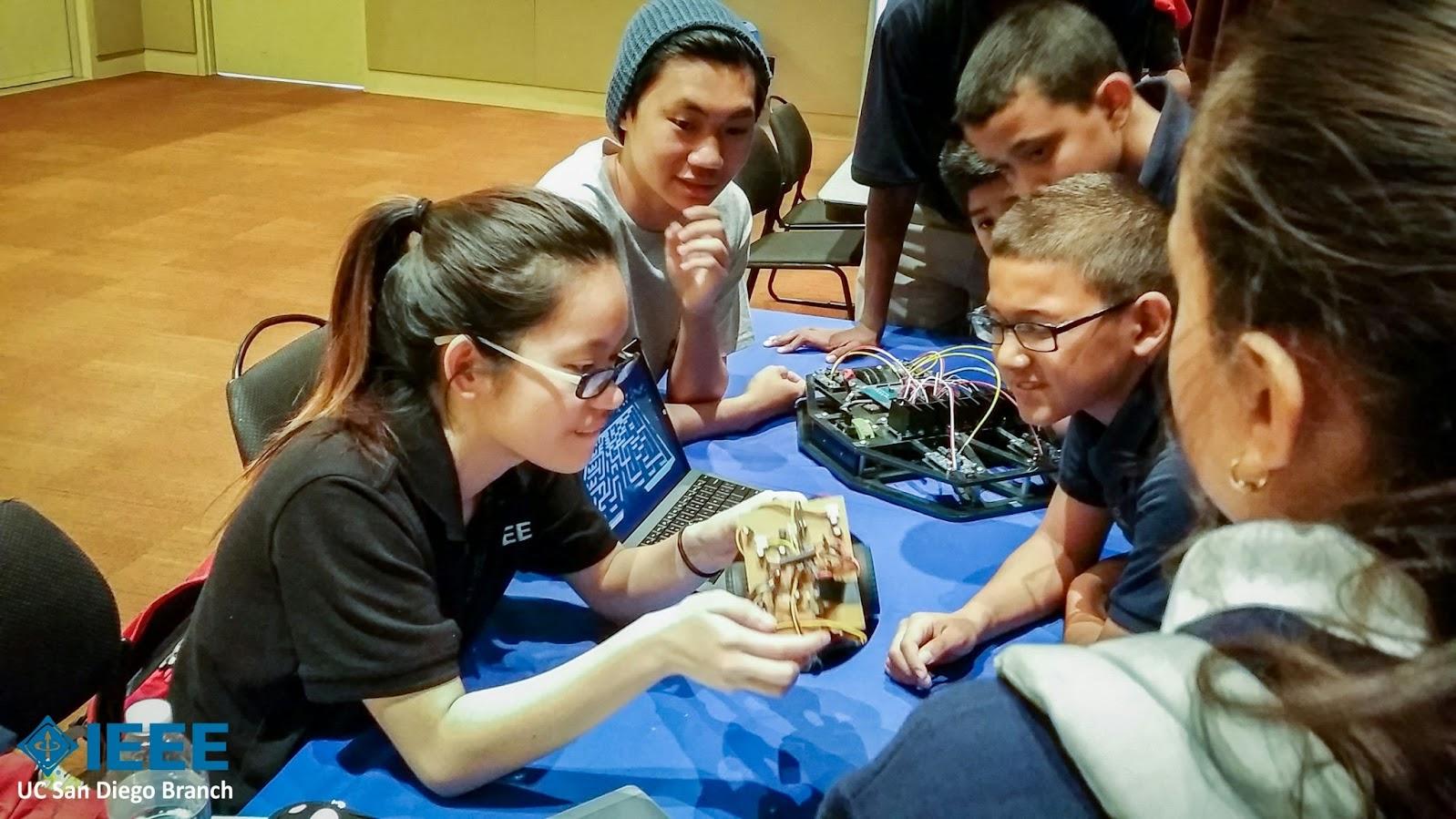 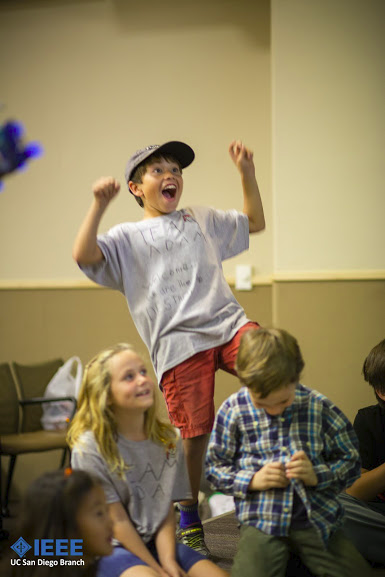 Getting Students to Love EE
Positive Environment
Officers and staff often become good friends
Our projects space is a home away from home
Fun social events to relieve stress
Awarding hard work
Students who demonstrate high achievement, or dedication are presented awards
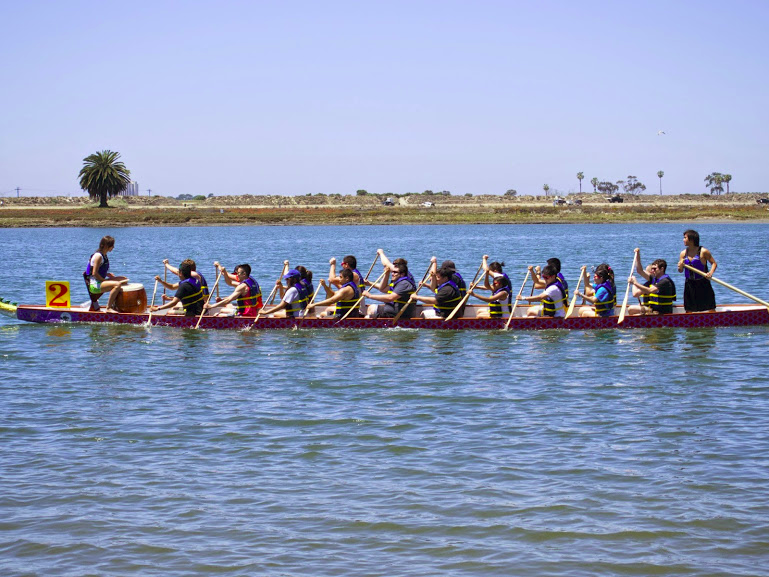 More About Projects
AVC Sparkfun Project, IARC Quadcopter Project, Micromouse, Grand PrIEEE
Micromouse
IEEE’s most popular project
A miniature robot designed to explore, then navigate, through an arbitrary maze
Competition with other mice for the fastest time to the center of the maze
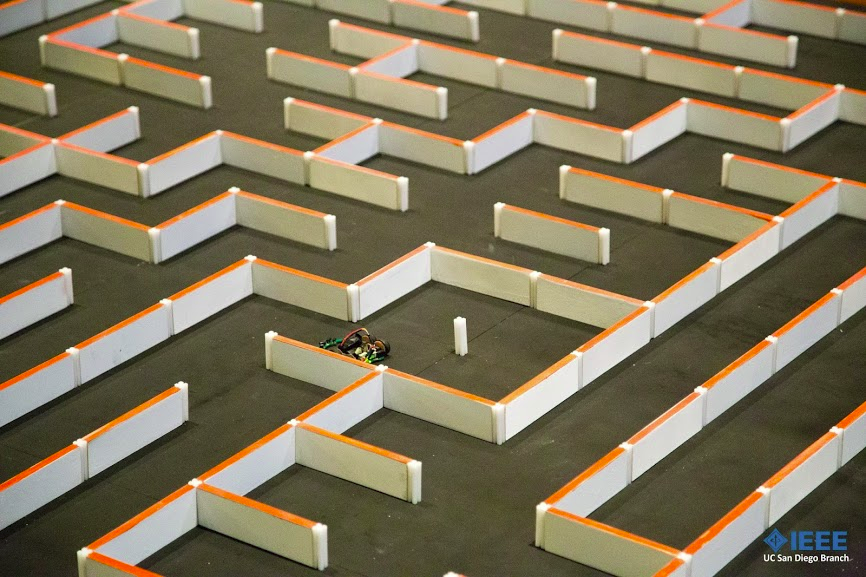 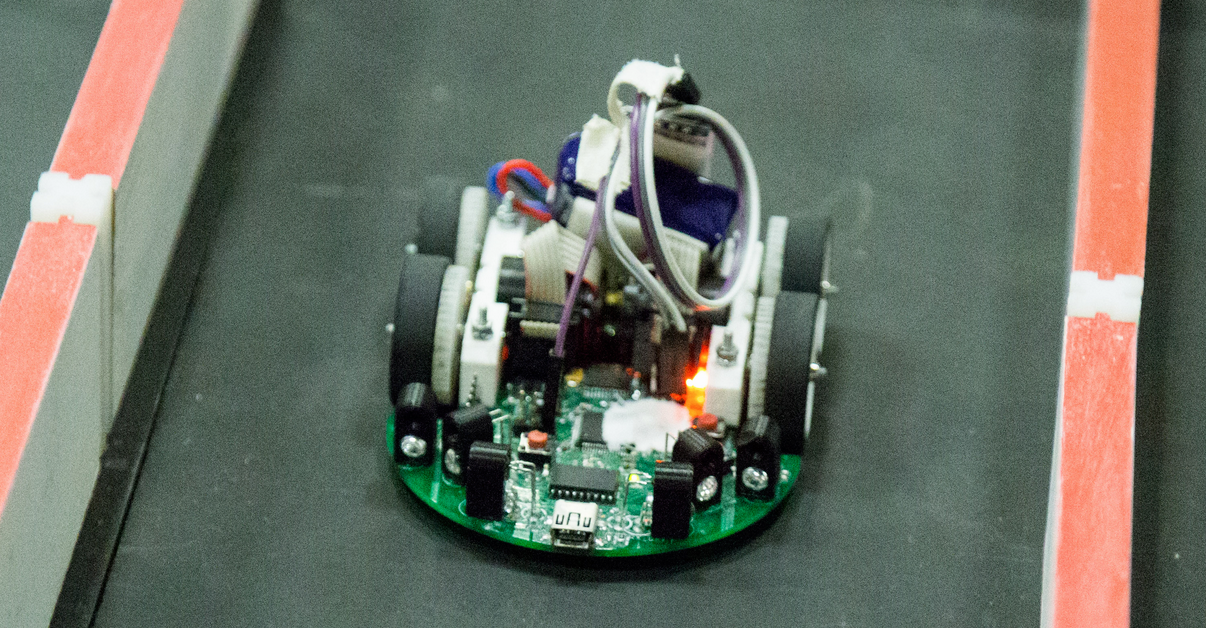 Grand PrIEEE
Design, build, and race an autonomous vehicle that navigates a track, no longer than 300 feet, overlaying an AC sinusoidal signal.
Electrical and mechanical design
Signal processing
Control theory
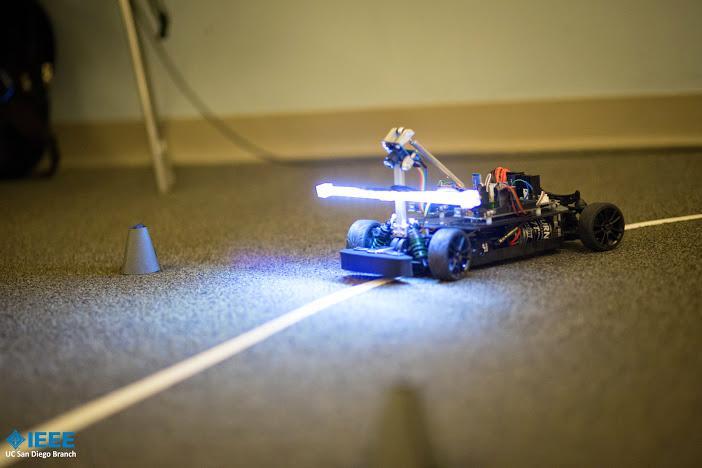 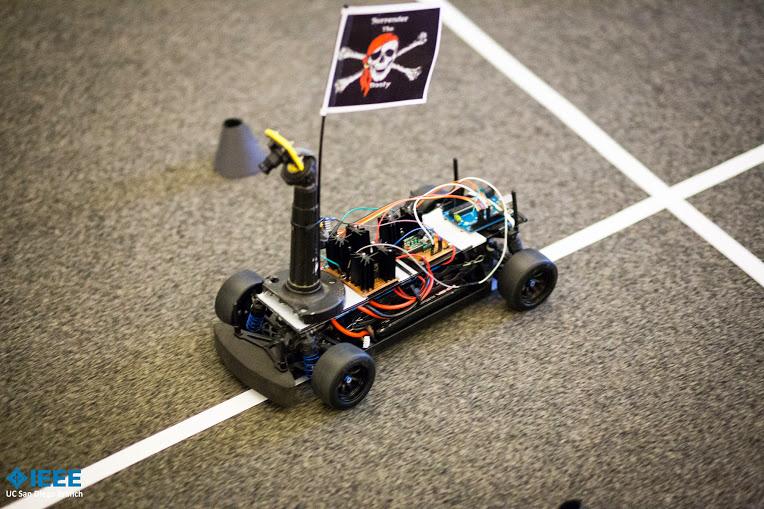 Progression of Technology
Micromouse
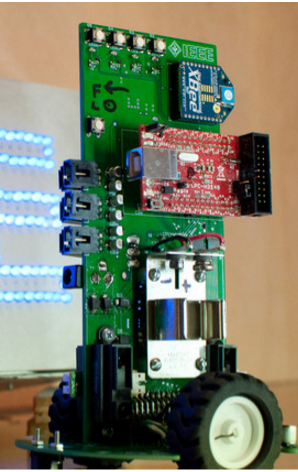 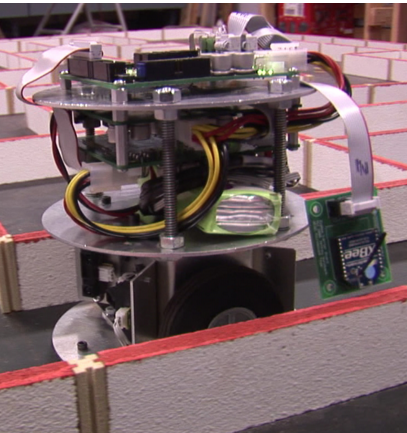 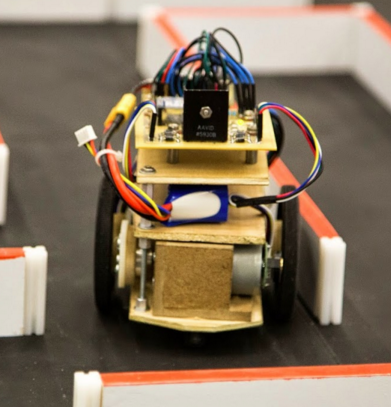 Teams realized that smaller is faster
Mouses used to be quite bulky
‹#›
Progression of Technology
Micromouse cont.
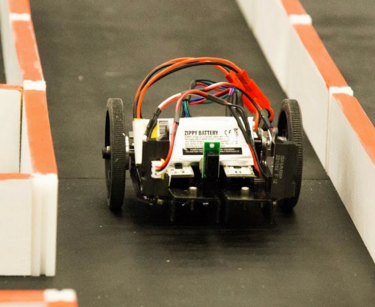 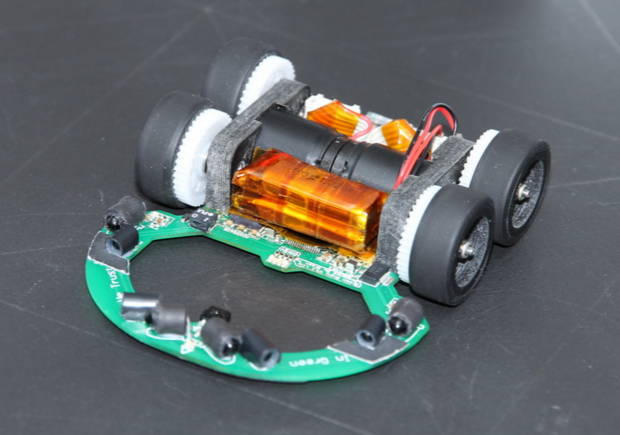 Progress was made quickly
The modern mouse is highly optimized
‹#›
Progression of Technology
Grand PrIEEE
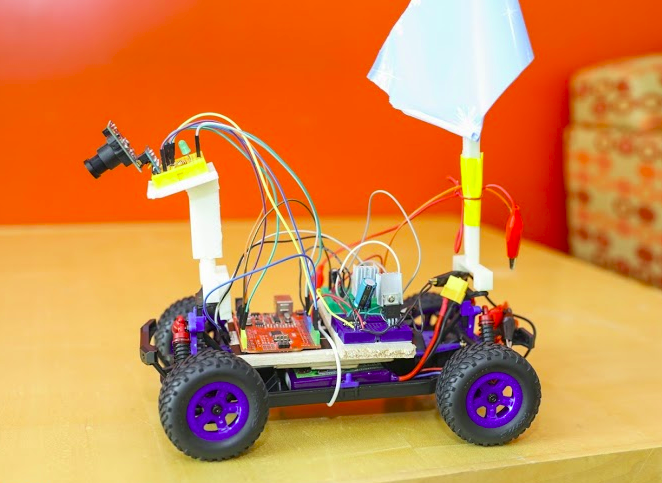 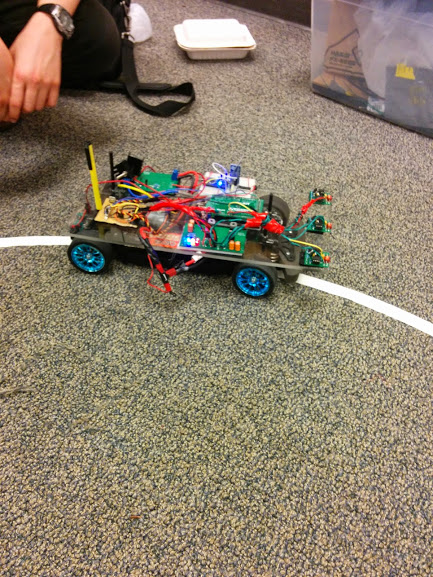 Teams used to use inductive coils for sensing electric current
Cameras can see further ahead, and are common nowadays.
‹#›
Emotions Run High
There is victory
... and Defeat
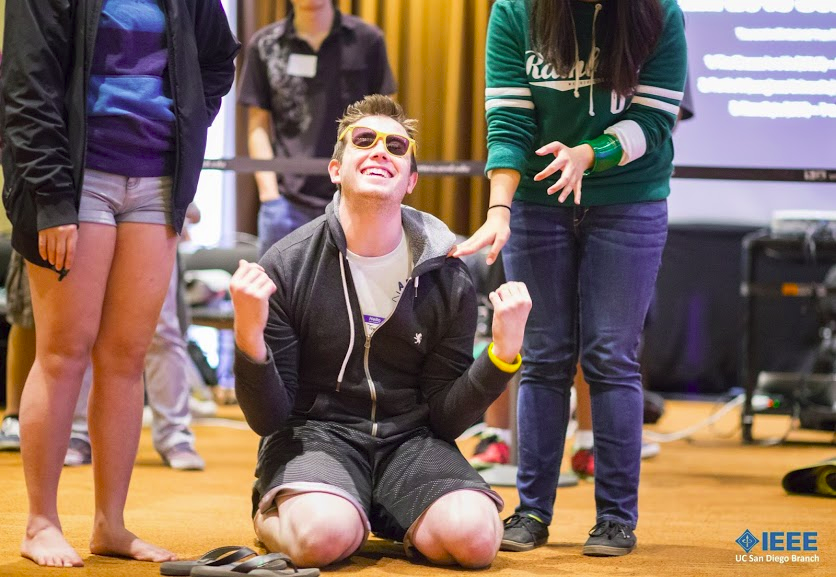 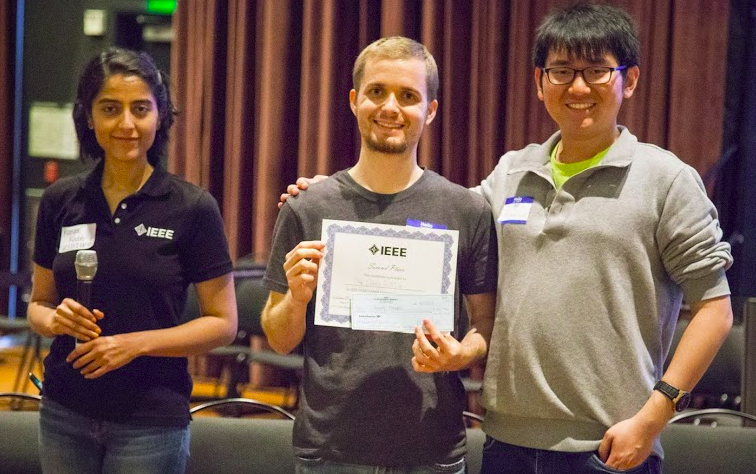 ‹#›
Our Technical Workshops
Hands-on Experience is what makes engineering so much fun!
Soldering Workshops
Arduino Workshops LEDs, switches, sensors
Circuit Board Design!
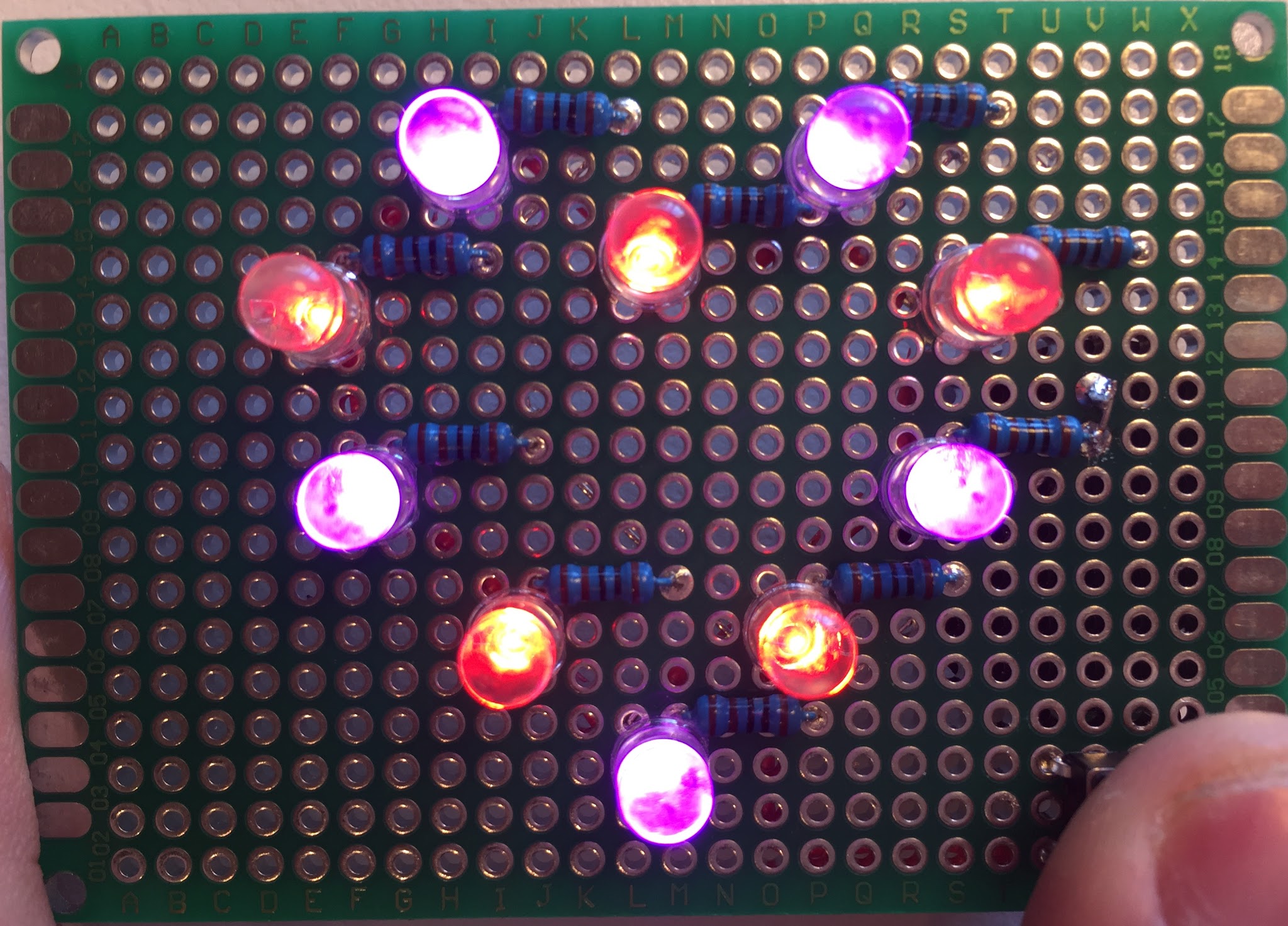 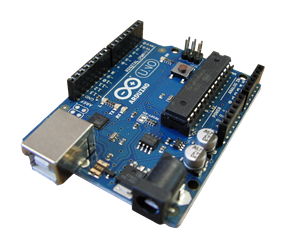 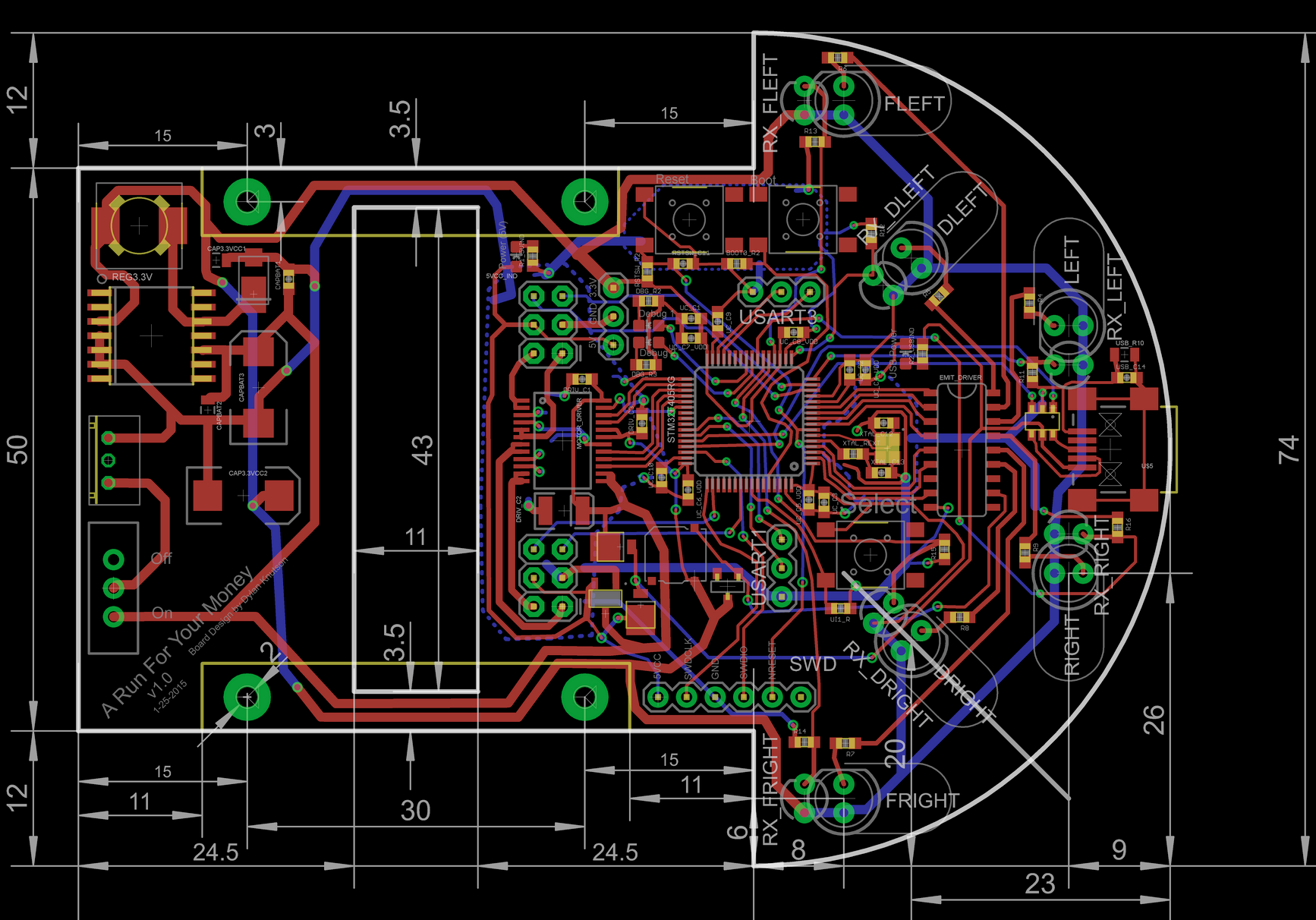 ‹#›
Social Events
Dragonboat Competiton
Relief from the daily grind
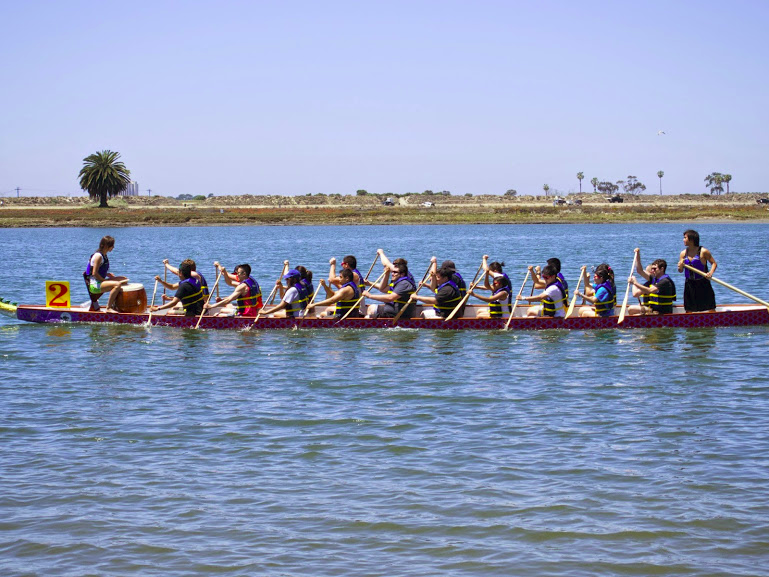 Ice Cream Socials
Board Game Nights
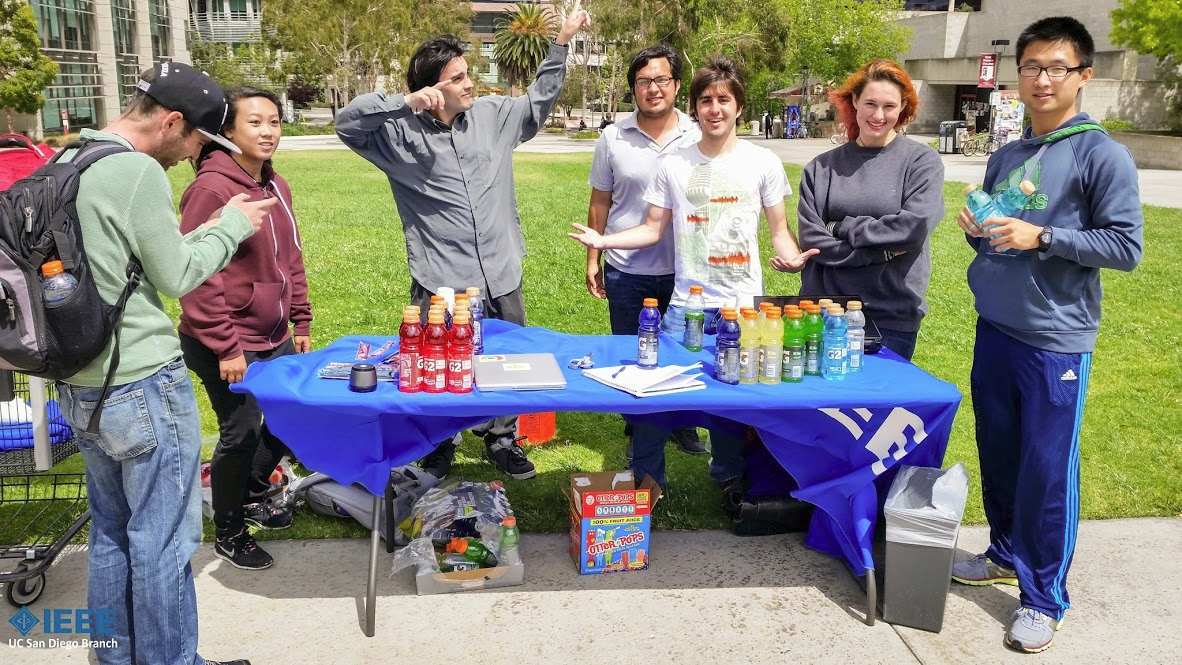 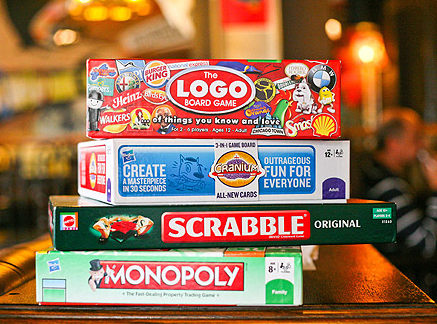 ‹#›
Adapting to the Age of the Internet
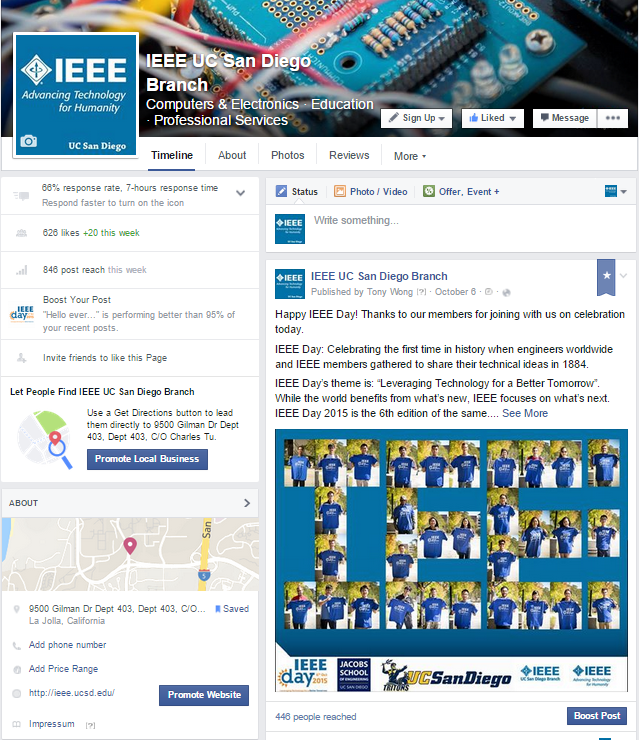 The internet has changed everything, and we want to help students stay relevant
We started a Facebook page where anyone can easily follow and interact with us
Revamped our website
‹#›
[Speaker Notes: Mention LinkedIn]
Closing
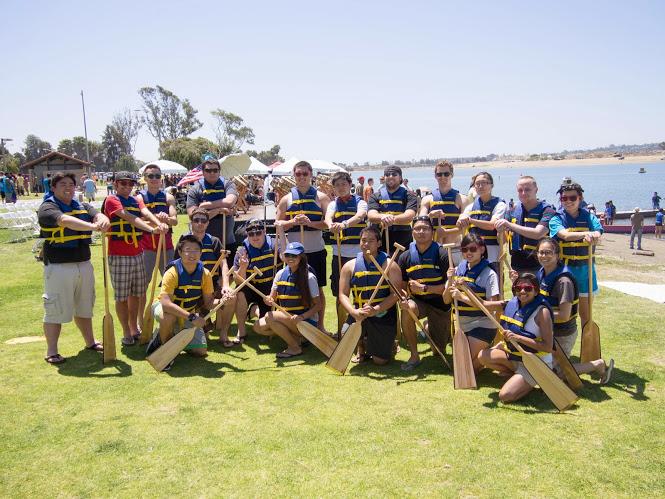 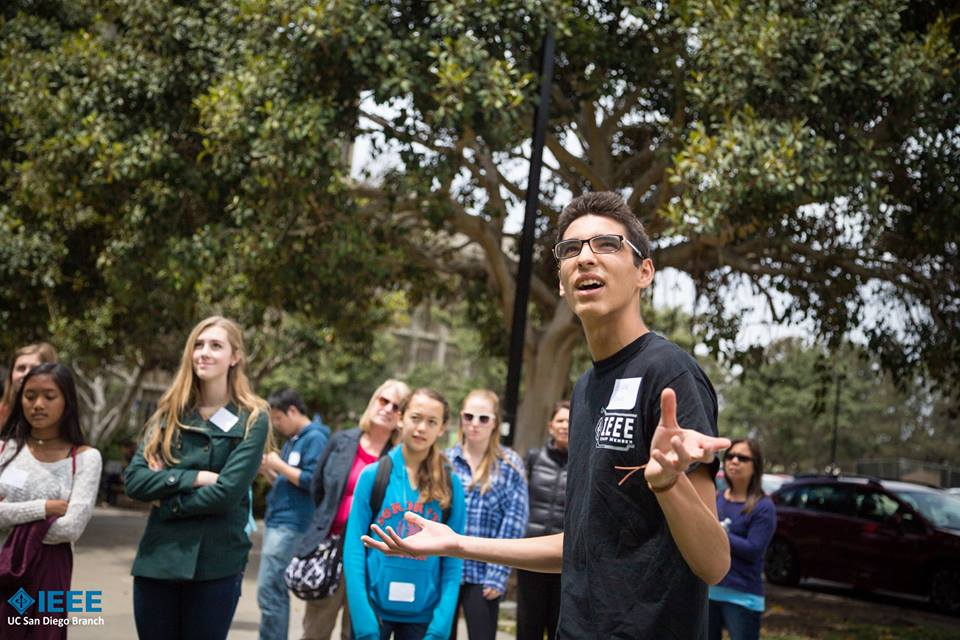 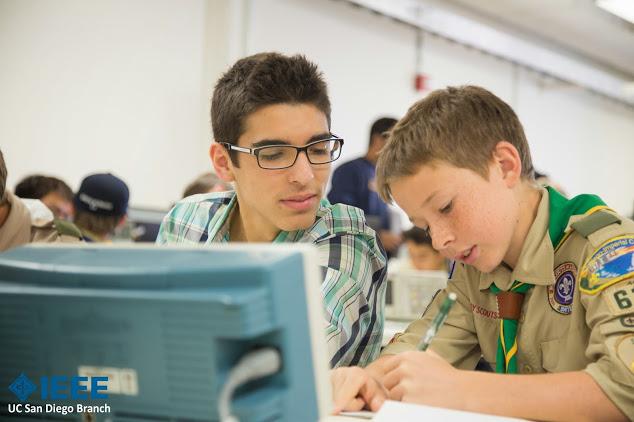 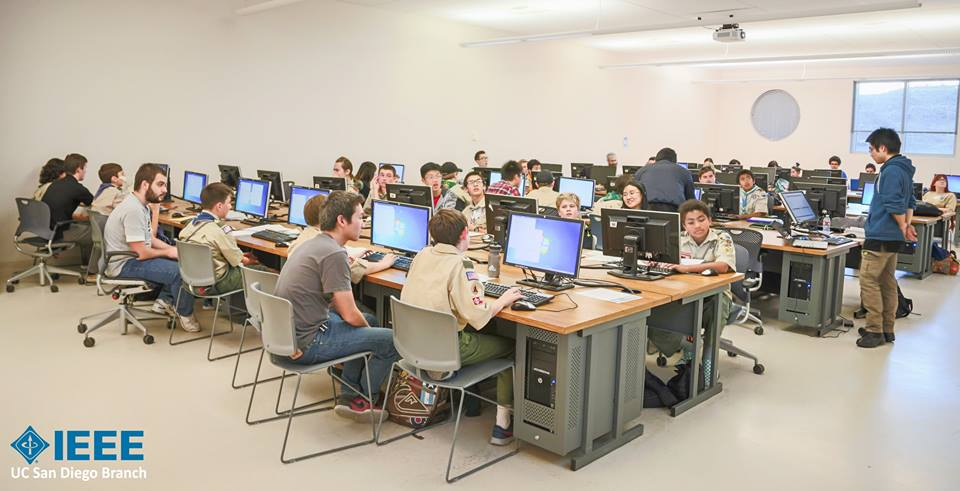 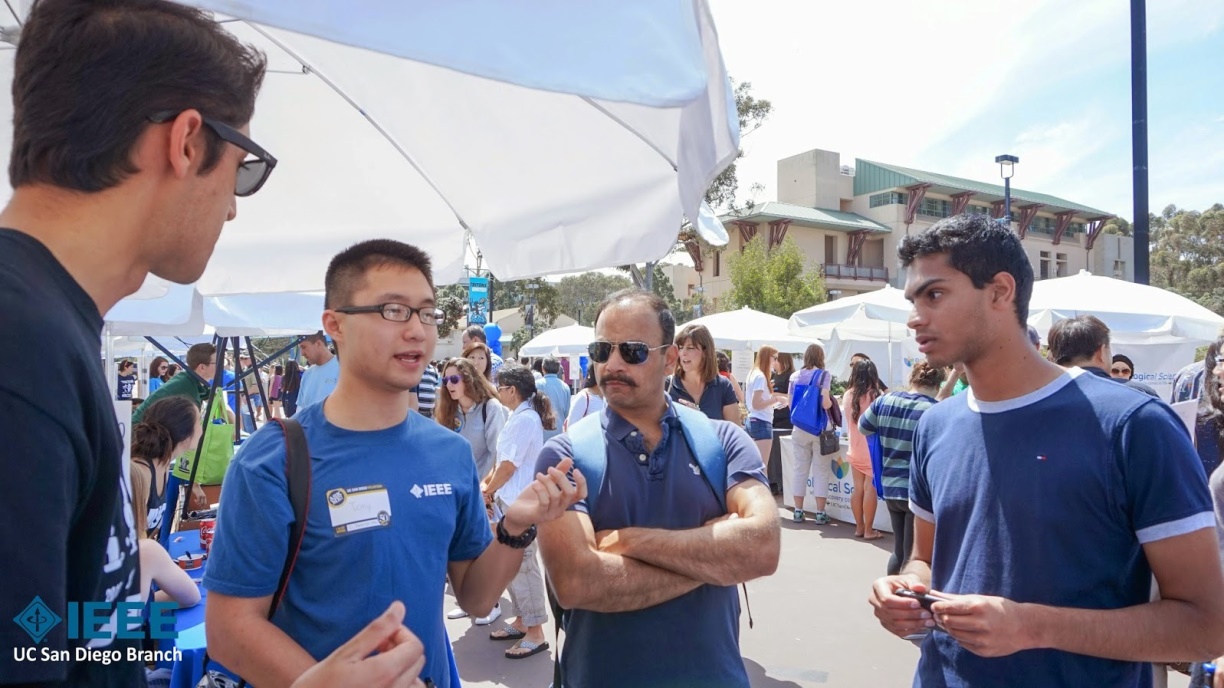 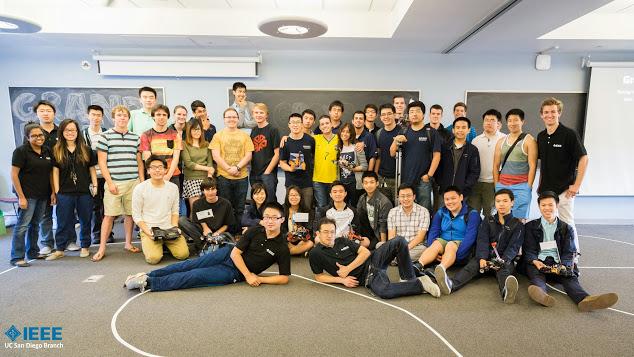 Thank you!
Our Website: ieee.ucsd.edu
Our Facebook: IEEE UC San Diego Branch
‹#›